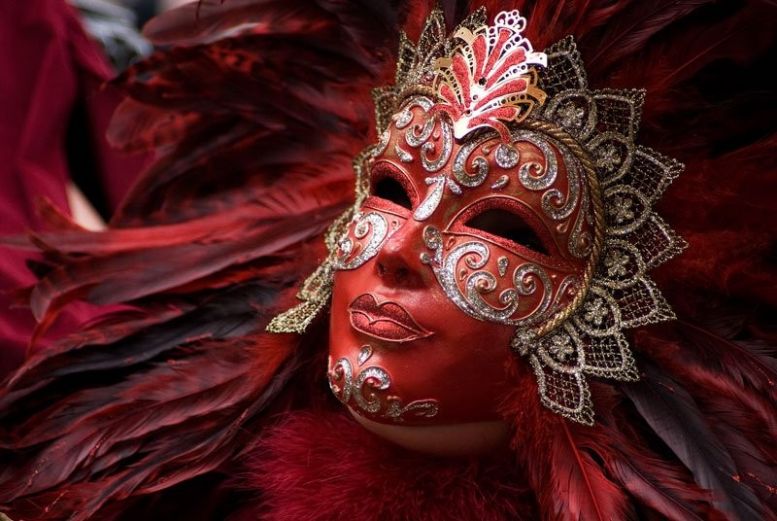 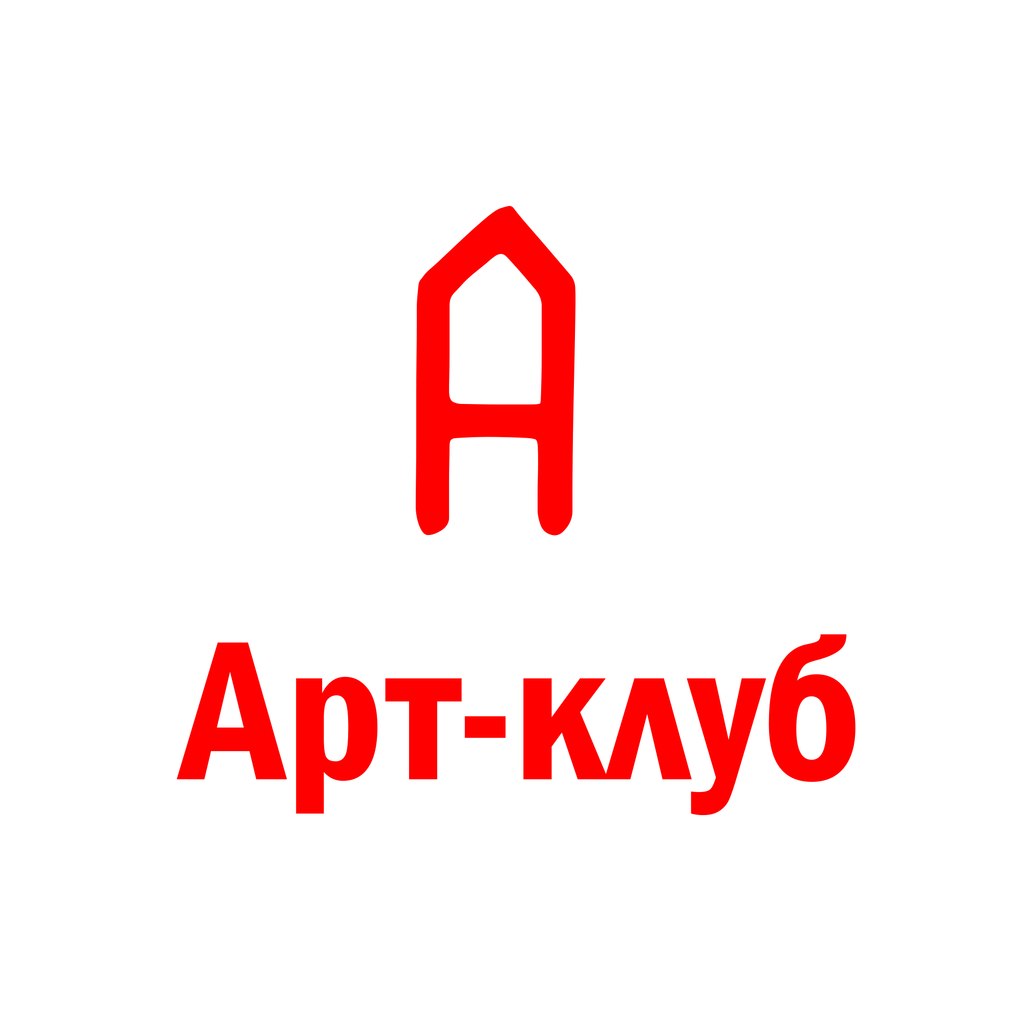 Высшая школа журналистики и массовых коммуникаций СПбГУ
Мастерская художника. В гостях у Владимира Загорова.
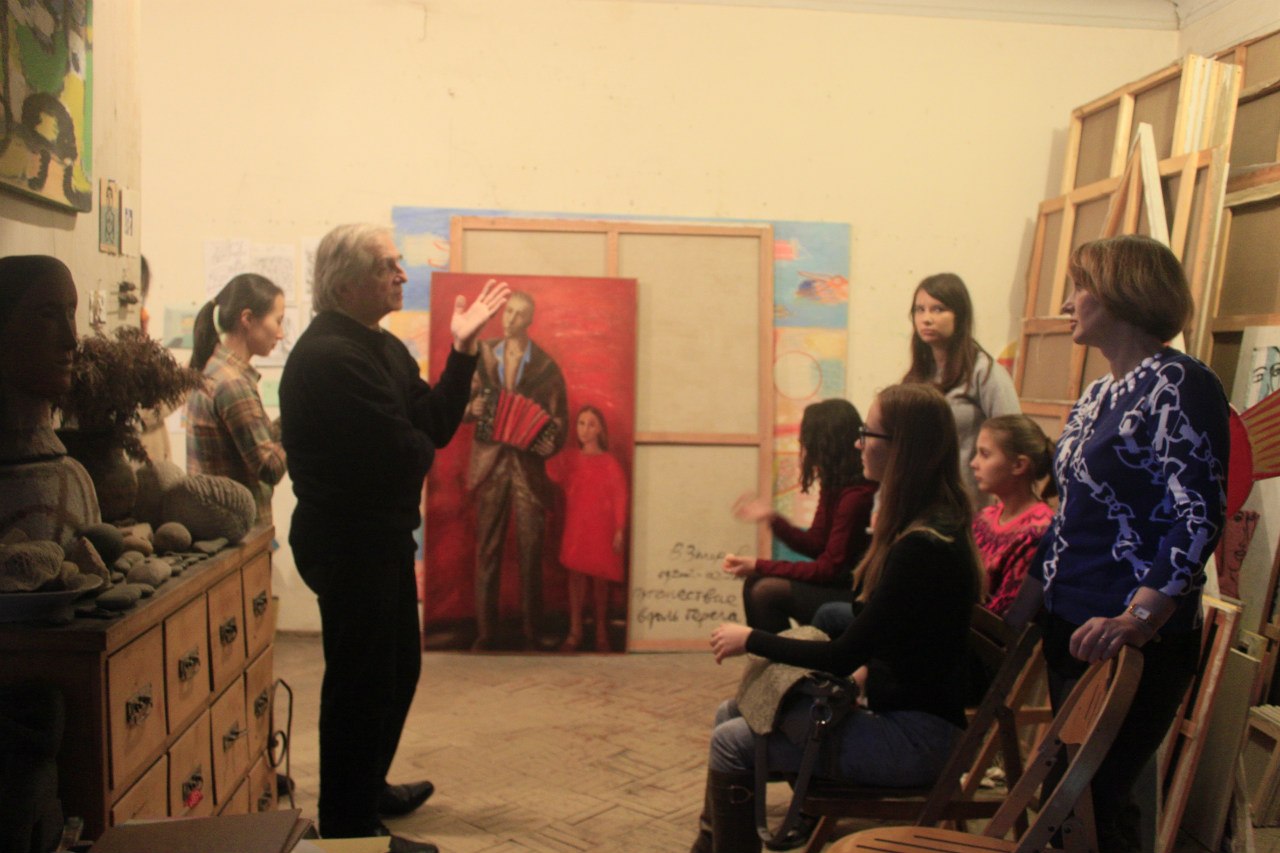 Мастерская художника.
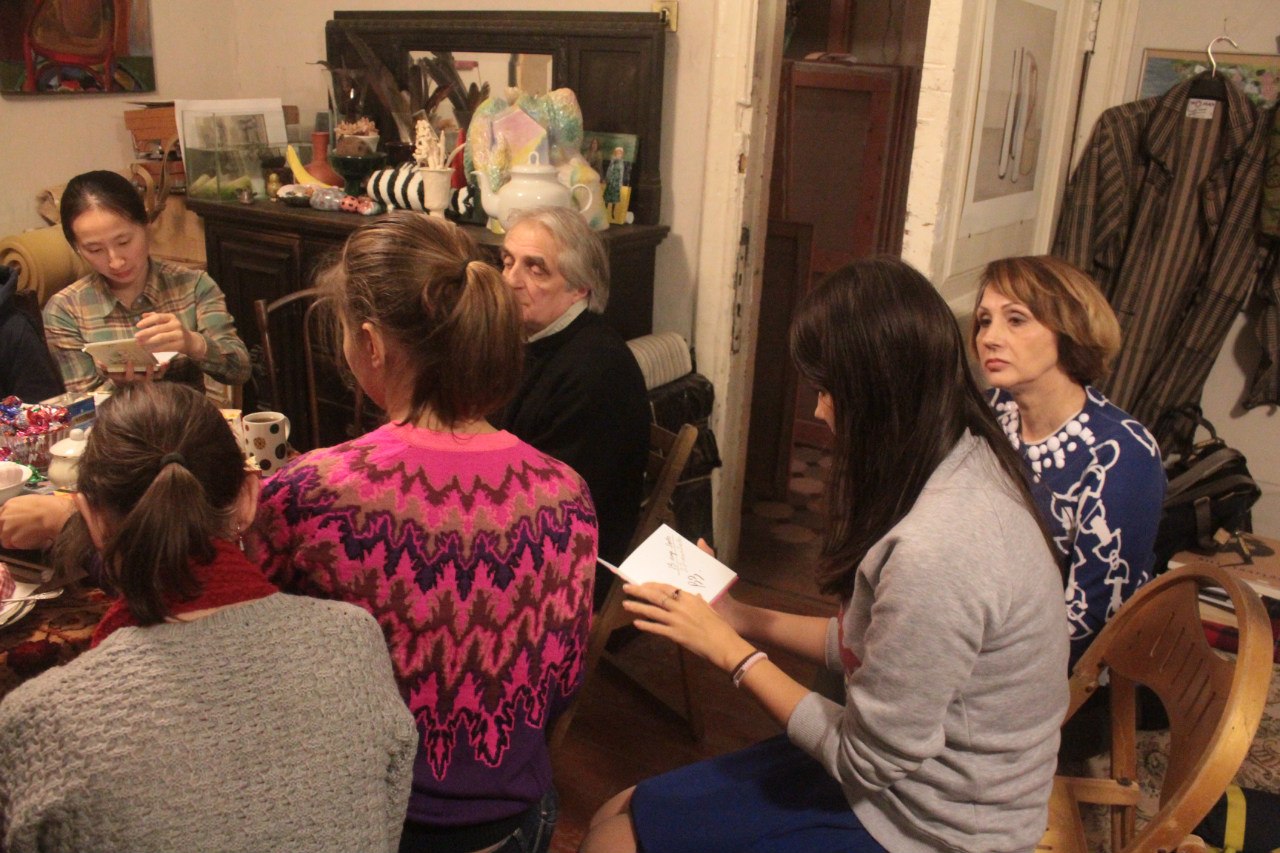 Музей истории и педагогики РГПУ им. А.И. Герцена
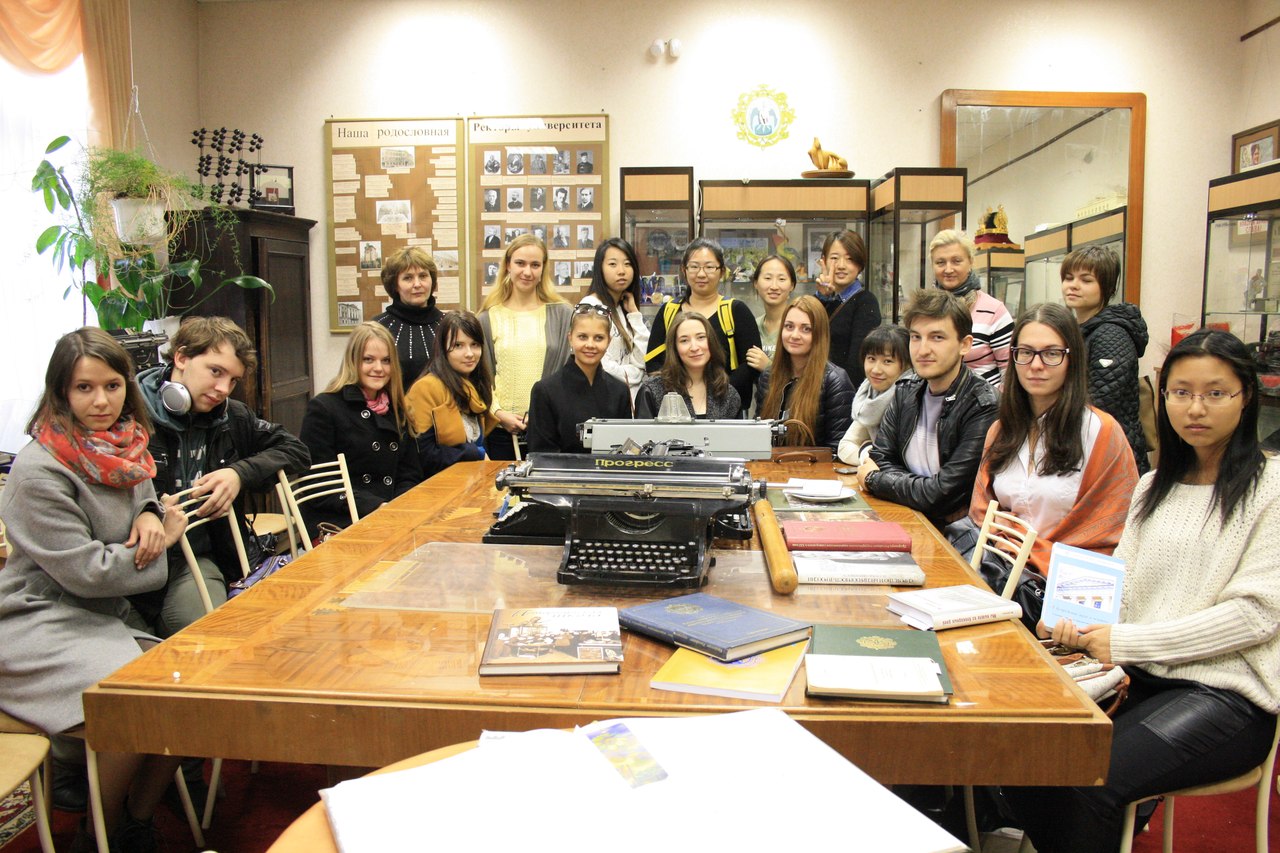 Музей истории  и педагогики РГПУ им. А.И. Герцена
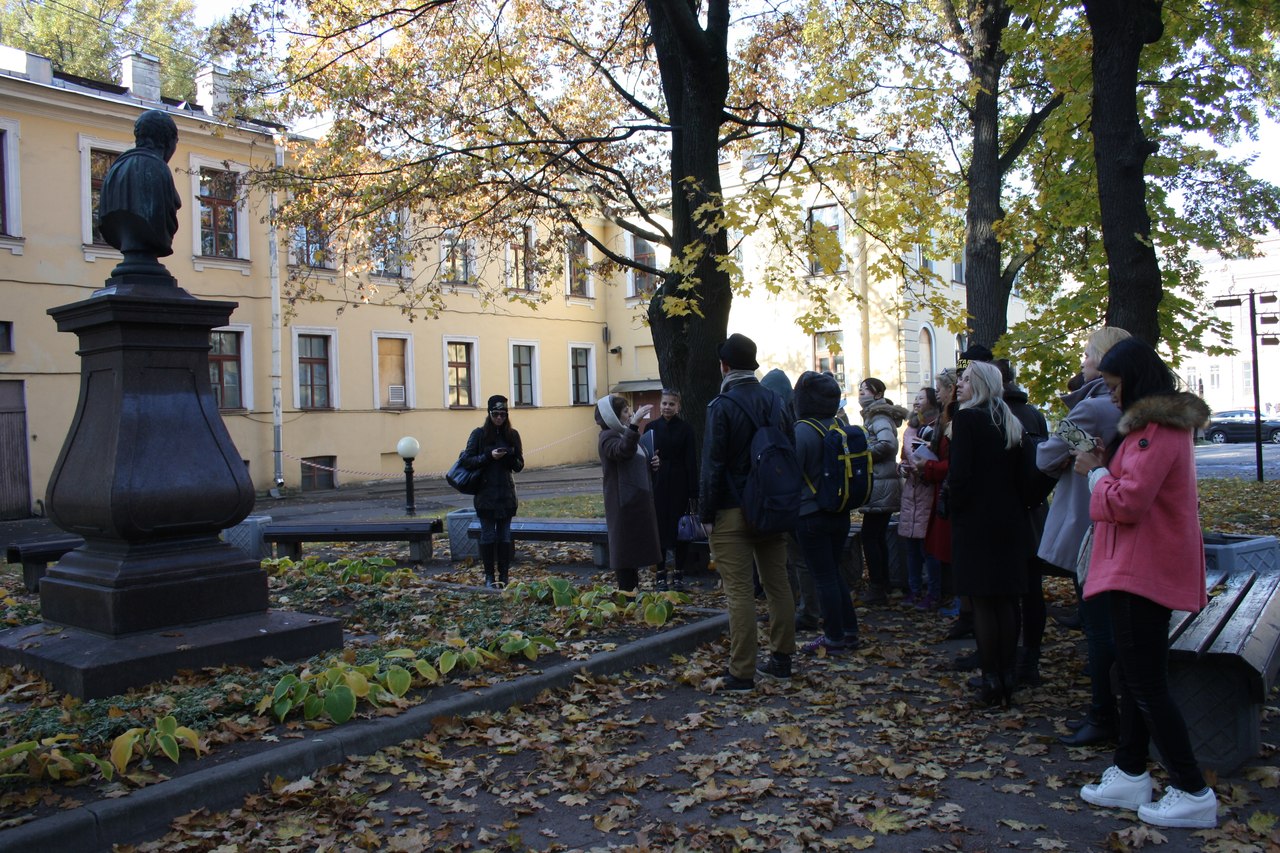 Двор филологического факультета СПбГУ
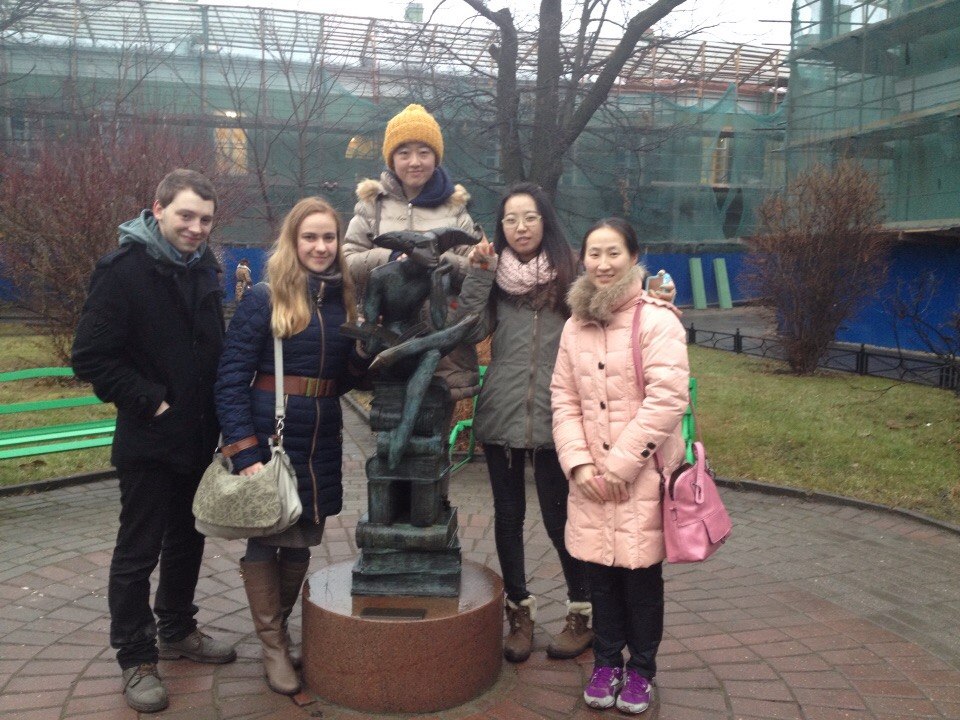 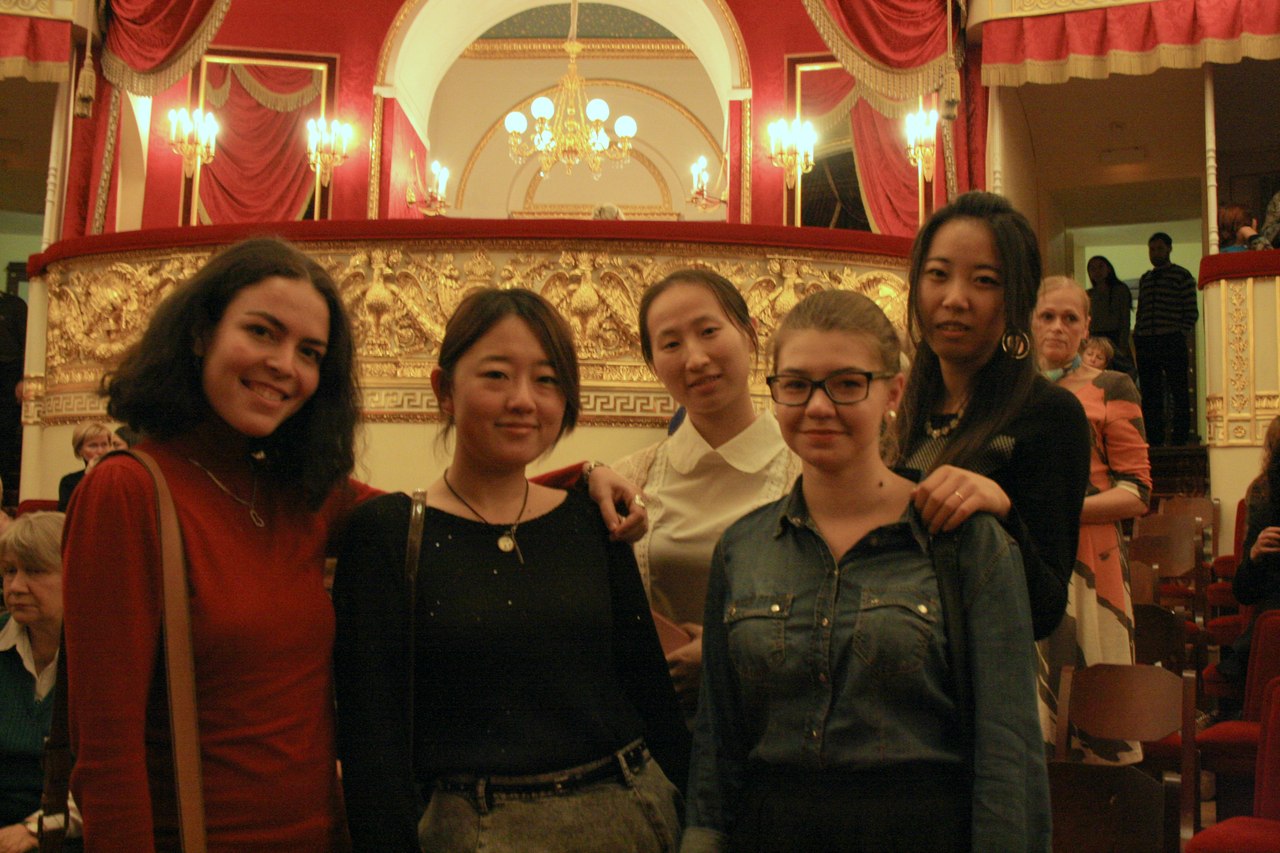 Александринский театр. Спектакль «Воспоминания будущего»